The Character of the Person Who Dwells with the Lord
Psalm 15
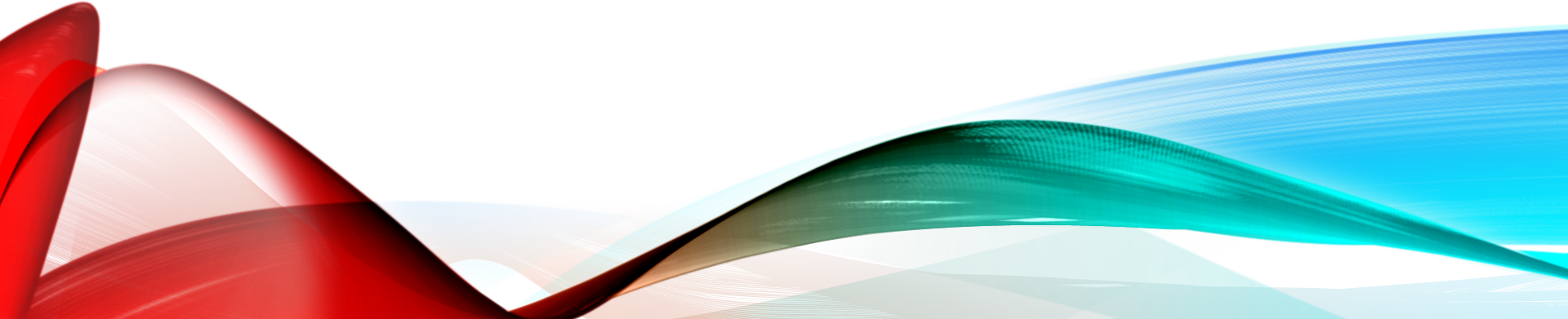 Part 2
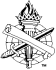 “Ways to know if someone has Integrity”(Sean Kelsey, C.O.O., The DWI Guys)
Taking responsibility for their actions.
 Putting others’ needs above their own.
 Offering to help others in need.
 Giving others the benefit of the doubt.
 Choosing honesty in all things.
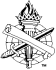 2
“Ways to know if someone has Integrity”(Sean Kelsey, C.O.O., The DWI Guys)
Showing respect to everyone.
 Manifesting humility.
 Being able to admit they’re wrong.
 Showing regular reliability.
 Conveying true kindness.
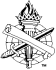 3
Stated PositivelyPsalm 15:2, 4
Walks uprightly (2)
 Works righteousness (2)
 Speaks truth in his heart (2)
 Despises sin and honors reverence (4)
 Keeps his word (4)
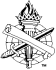 4
Stated NegativelyPsalm 15:3, 5
Does not backbite (3); Romans 1:30;  	2 Corinthians 12:19-21; 1 Peter 2:1
 Does not do evil to neighbor (3) 	Proverbs 24:29; Matthew 7:12
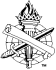 5
Stated NegativelyPsalm 15:3, 5
Does not spread damaging reports of 	a friend (3)
 Gives benefit of doubt, 1 Corinthians 13:5
 Does not destroy others, James 5:8-9
 Not a whisperer, Romans 1:29 
 Not a talebearer, Proverbs 20:19; 26:20-21
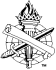 6
Stated NegativelyPsalm 15:3, 5
Does not take advantage of others 	(5) [Usury]
 Law of Moses prohibited charging a 	brother with interest, Exodus 22:25-27; 	Leviticus 25:36-37
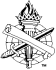 7
Stated NegativelyPsalm 15:3, 5
Does not profit by harming the 	innocent (5)
 Refuses bribes, Isaiah 1:23; 5:23; 	Jeremiah 22:17; Ezekiel 22:12
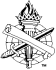 8
The Righteous
Blessed by God, Psalm 5:12
 “He who does these things shall never 	be moved” (Psalm 15:5)
 Call and election sure, 2 Peter 1:10-11
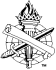 9